Figure 2. GEO2R screenshots. After selecting ‘analyse with GEO2R’ on series record GSE18388 (19), the user is presented ...
Nucleic Acids Res, Volume 41, Issue D1, 1 January 2013, Pages D991–D995, https://doi.org/10.1093/nar/gks1193
The content of this slide may be subject to copyright: please see the slide notes for details.
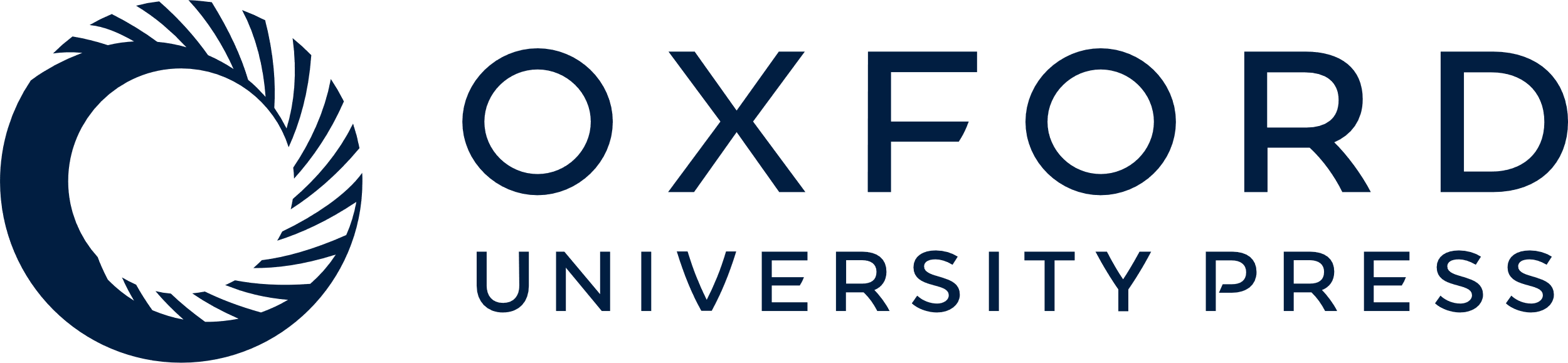 [Speaker Notes: Figure 2. GEO2R screenshots. After selecting ‘analyse with GEO2R’ on series record GSE18388 (19), the user is presented with a table of the samples in that study and their descriptions (Panel 1). In this case, two sample groups are defined, and four samples are assigned to each group. The user can view the distribution of the sample values using the boxplot feature (Panel 2) and click the ‘Top250’ button to retrieve a table of the top 250 differentially expressed genes with statistics and gene annotation (Panel 3). The top hit is clicked to reveal the expression profile chart for that gene.


Unless provided in the caption above, the following copyright applies to the content of this slide: Published by Oxford University Press 2012.This is an Open Access article distributed under the terms of the Creative Commons Attribution License (http://creativecommons.org/licenses/by-nc/3.0/), which permits non-commercial reuse, distribution, and reproduction in any medium, provided the original work is properly cited. For commercial re-use, please contact journals.permissions@oup.com.]